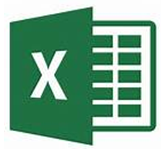 
4,90 €
Tableur
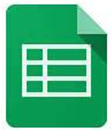 
Lundi

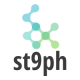 

Grapheur
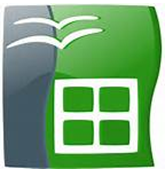 Ecart
@
- 5
80 %

Etape  1
fondamentaux
a
3 tableurs,
si différents et si ressemblants
b
Méthodologie et principes 
Applicables aux classeurs
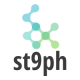 c
Saisie des données 
et calculs statistiques de base
Etape 1
a
1a1
La gamme logicielle des 3 suites majeures
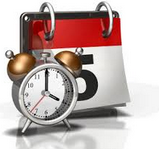 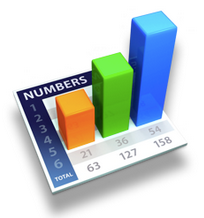 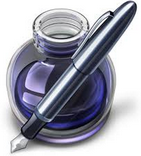 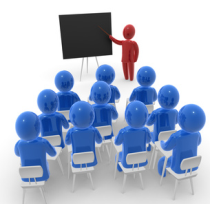 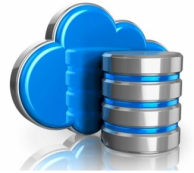 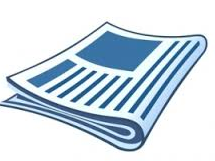 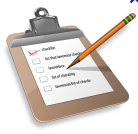 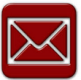 Courriel Agenda contacts
Publication (diffusion)
Présentation (projection)
Traitement de Texte
Tableur Grapheur
Bases de données
Formulaires
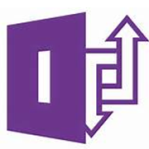 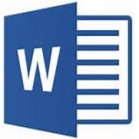 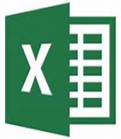 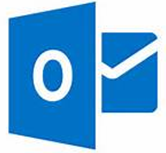 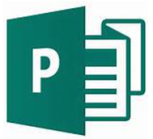 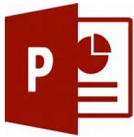 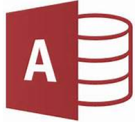 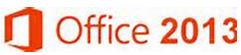 Word
Excel
Powerpoint
Outlook
Publisher
InfoPath
Access
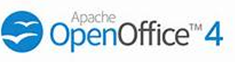 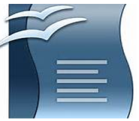 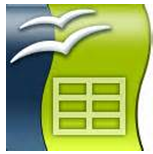 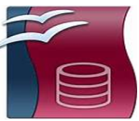 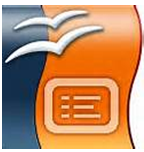 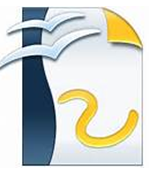 Writer
Calc
Base
Impress
Draw
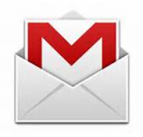 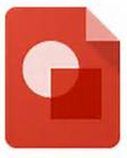 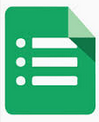 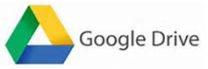 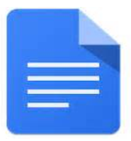 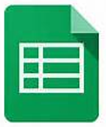 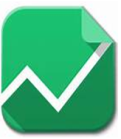 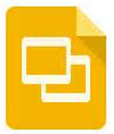 GFusion Tables
GDocs
GSheets
GSlides
GMail
GDrawings
GForms
[Speaker Notes: 3 suites « leader » et 4 domaines en informatique de gestion (gauche du tableau) + disciplines phares en bureautique (droite)
Nom des logiciels équivalents dans chaque suite]
1a2
Tableurs et Environnements
Microsoft Office Excel
Open / Libre Office Calc
Google Sheets
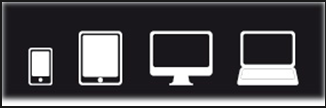 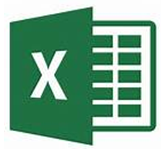 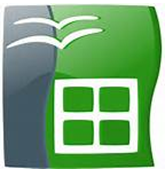 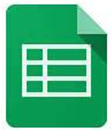 Tableurs :
OS
OS :
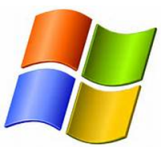 Tableur installé
Navig.
Microsoft Windows 
PC et Phone
Tableur embarqué
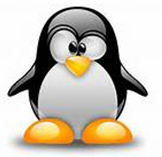 Service
As A software (SaaS)
Distributions Linux PC 
(Hors Androïd et Chrome)
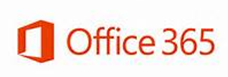 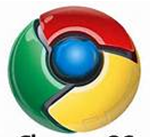 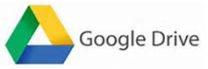 Google Chrome OS
(sous Linux)
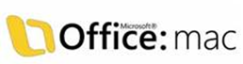 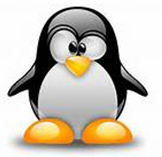 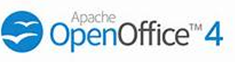 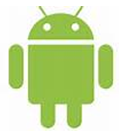 Androïd 
(sous Linux)
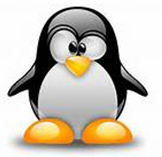 100 % Compatible
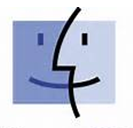 Versions embarquées
Mac OS
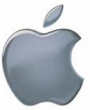 Incompatible
[Speaker Notes: Notion d’embarquement (SaaS) ou d’installation
Compatibilité des 3 tableurs avec ces modes selon les OS]
1a3
Compatibilités entre les tableurs
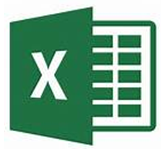 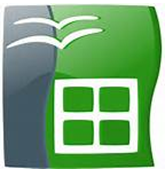 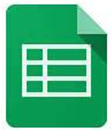 Ouvre, convertit, respect des MEF aléatoire, plupart des Fx OK
100 % Versions à rubans
Ascendantes ou de niveau <2007
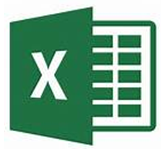 Ouverture, respect des MEF, des fx aléatoire export Ok



Ouvre, convertit, respect des MEF aléatoire, plupart des Fx OK
Ouverture, respect des MEF, des fx aléatoire Export Ok
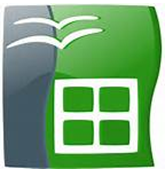 

100 % depuis la version 3.0

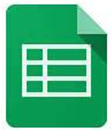 Ouverture, respect des MEF, des fx aléatoire export Ok
Ouverture, respect des MEF, des fx aléatoire export Ok



100 %
1a4
Modes d’acquisition
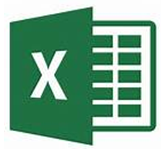 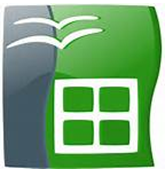 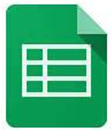 En magasin ou en ligne seul ou dans la suite Office
Kit d’installation sur support
Non disponible
Kit dispo par envoi postal
€
€
Sur le site de Microsoft
En téléchargeant Google Drive
Téléchargement du kit d’installation
Sur le site OpenOffice.org
€
€
Sur le site de Microsoft après abonnement
Non disponible
Utilisation depuis une plateforme (Cloud)
En téléchargeant Google Drive
1a5
Sécurité des fichiers
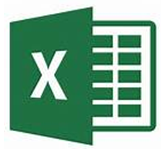 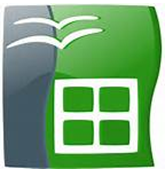 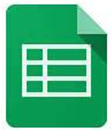 .xlsx
.ods
.Gsheets
Enregistrement sécurisé
Automatique programmable
Récupération au redémarrage
Automatique programmable
Automatique en ligne
Sécurités du Cloud lors de la conversion pour l’export
Risque moindre 
sous OS Linux
Import / export
Refus d’enregistrer accidentel
Refus d’enregistrer accidentel
Liaison Internet indispensable
Ressources mémoires
Perte de données
Celles du système en version installée.
Sensibilité de VBA
Sensibilité aux virus
Celles du système
Sécurités du Cloud
Avertissements de sécurité
À l’import
1a6
Lequel choisir ?
Gratuit
& libre
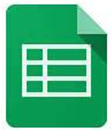 Gratuit  & propriétaire
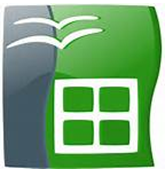 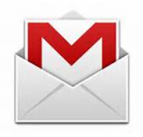 Payant & propriétaire
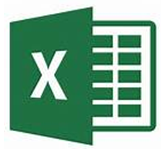 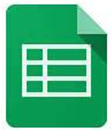 
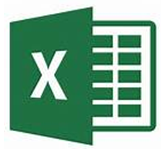 €
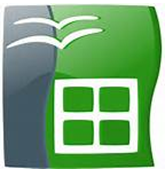 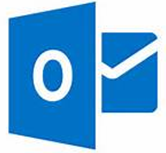 Budget
Usage Pro / collaboratif
F(x)
6 Mo*
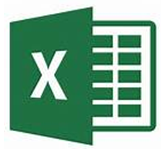 1 048 576 L
X 36376 C
F(x)
31 Mo*
F(x)
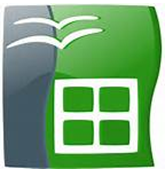 
72 Mo*
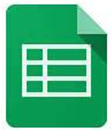 1 048 576 L
X 1024 C
27 L + ?
X 1000 C + ?
Performance
*estimation réalisée sous MSW7, charge mémoire observée à l’ouverture des exécutables
[Speaker Notes: Podium des 3 tableurs sur différents critères]
Etape  1
fondamentaux
a
3 tableurs,
si différents et si ressemblants
b
Méthodologie et principes 
Applicables aux classeurs
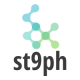 c
Saisie des données 
et calculs statistiques de base
Etape 1
b
1b1
La grille (feuille de calcul)
A
B
C
D
E
AA
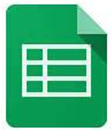 AMJ
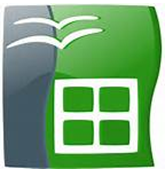 XFD
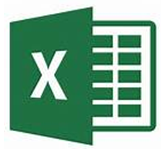 A1        B1         C1         D1         E1
A2        B2         C2         D2         E2
A3        B3         C3         D3         E3
A4        B4         C4         D4         E4
A5        B5         C5         D5         E5
A6        B6         C6         D6         E6
1
27  +
1024
36376
2
Grille
3
4
4
Colonnes
5
5
Lignes
6
Cellule
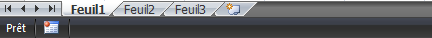 Plage
Feuille de calcul
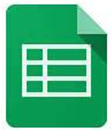 1000  +
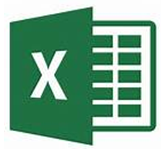 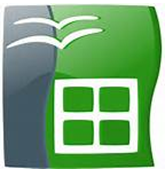 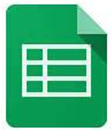 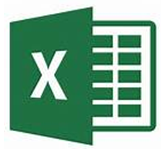 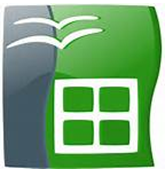 3
3
1 +
1048576
[Speaker Notes: Capacités des grlles et nommage]
1b2
Montrer les cellules, les plages contigües
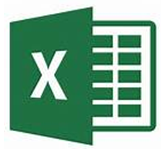 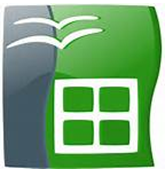 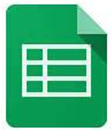 A
B
C
D
E
1
2
3
C3:C5
4
5
6
Symbole
Signification
Touche clavier
:

Jusqu’à
Shift
[Speaker Notes: Montrer -= selectionner]
1b2
Montrer les cellules, les plages distantes
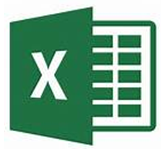 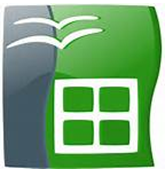 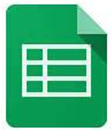 A
B
C
D
E
1
2
3
B3:B5;D3
4
5
6
Symbole
Signification
Touche clavier
:

Jusqu’à
Shift
;
Puis
Contrôle
Ctrl
1b2
Montrer les cellules, les plages mixtes
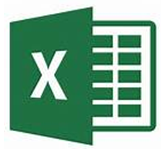 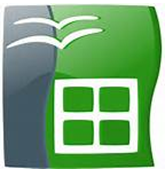 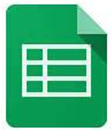 A
B
C
D
E
1
2
3
B3:B5;D3:D5
4
5
6
Symbole
Signification
Touche clavier
:

Jusqu’à
Shift
;
Puis
Contrôle
Ctrl
1b2
Montrer les cellules, les plages
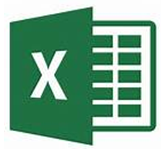 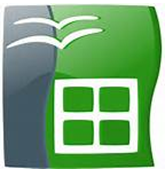 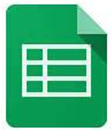 A
B
C
D
E
1
2
3
B:B;D:D
4
5
6
Symbole
Signification
Touche clavier
:

Jusqu’à
Shift
;
Puis
Contrôle
Ctrl
1b2
Montrer les cellules, les plages -étendue
A
B
C
D
E
1
5:5
2
3
A5:XFD5
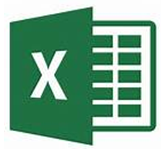 4
A5:AMJ5
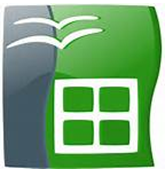 5
6
A5:AA5
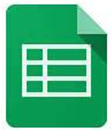 Symbole
Signification
Touche clavier
:

Jusqu’à
Shift
;
Puis
Contrôle
Ctrl
1b3
Atteindre les cellules contigües, 
saisie sécurisée
a
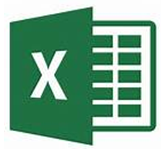 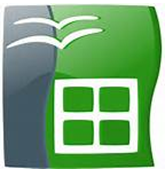 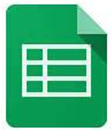 
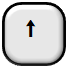 

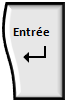 A
B
C
D
E
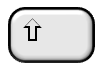 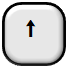 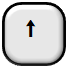 


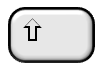 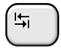 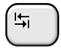 


1
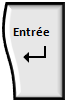 




Saisie sécurisée
2






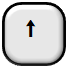 3




4


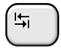 
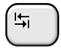 




5






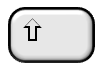 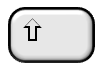 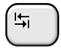 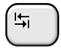 1b3
Atteindre et sélectionner (englober) 
des cellules distantes
b
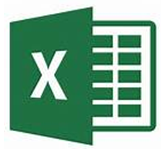 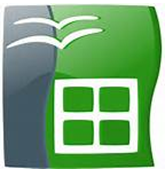 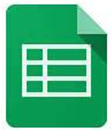 


?

?
A
B
C
D
E
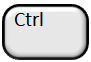 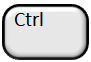 

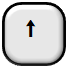 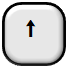 


1






?

2






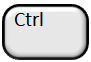 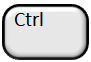 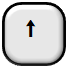 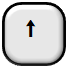 3




4


?





5
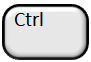 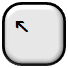 




?


?
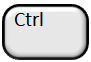 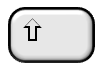 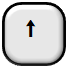 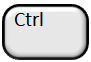 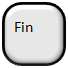 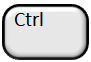 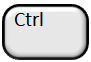 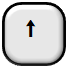 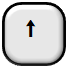 1b4
Insérer / supprimer 
des lignes et des colonnes
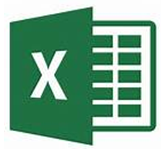 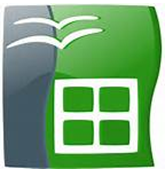 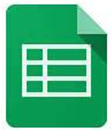 A
B
C
D
E
Pour insérer une colonne entre les colonnes A et B,
 je sélectionne la colonne ….
B





1
B





2
Ctrl





3
4




5





6
1b4
Insérer / supprimer 
des lignes et des colonnes
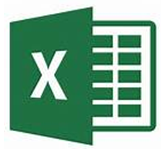 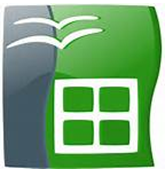 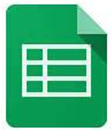 L’insertion se fait toujours avant la sélection.
A
B
C
D
E





1
Pour insérer une ligne entre les lignes 3 et 4, je sélectionne la ligne ….





2
4





3
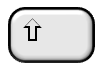 



4





5
4
1b4
Insérer / supprimer 
des lignes et des colonnes
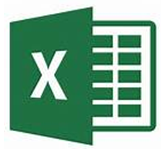 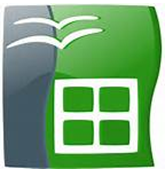 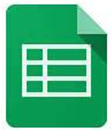 L’insertion se fait toujours avant la sélection.
A
B
C
D
E





1
Pour insérer une ligne entre les lignes 3 et 4, je sélectionne la ligne ….





2
4





3
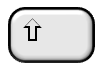 



J’ajoute la / les lignes.
+1
5





+1
6
Ctrl
+
4
1b4
Insérer / supprimer 
des lignes et des colonnes
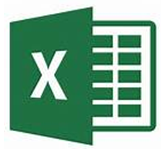 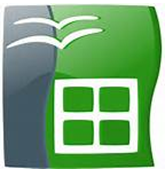 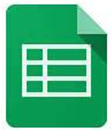 +1
+1
+1
A
B
C
D
E
Pour insérer une colonne entre les colonnes A et B,
 je sélectionne la colonne ….
B




1
B




2
Ctrl




3
J’ajoute la / les colonnes.
4



5
Ctrl
+




6
1b4
Insérer / supprimer 
des lignes et des colonnes
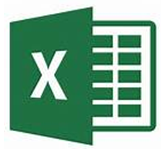 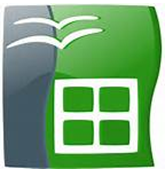 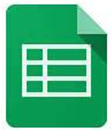 +2 ?
D
E
A
B
C
D
E
Pour insérer Plusieurs colonnes ou plusieurs lignes contigües simultanément,
Je sélectionne le nombre de lignes ou de colonnes souhaité (la première étant celle qui va suivre l’insertion)




1




2




3
4
Ici, pour insérer deux colonnes après C, je sélectionne D et E puis :



5




Ctrl
+
6
D:E
1b4
Insérer / supprimer 
des lignes et des colonnes
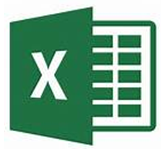 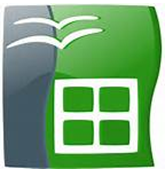 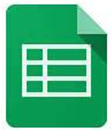 A
B
C
D
E
C
E
Pour insérer Plusieurs colonnes ou plusieurs lignes distantes simultanément,
Je sélectionne toutes les lignes ou les colonnes qui suivent l’insertion




1




2




3
Ici, pour insérer une colonne entre B et C et une autre entre D et E, je sélectionne C et E puis :
4



5




6
Ctrl
+
C:C;E:E
1b4
Insérer / supprimer 
des lignes et des colonnes
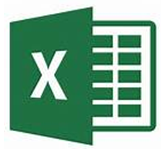 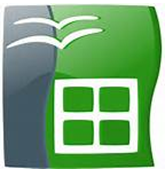 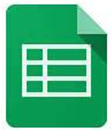 A
B
C
D
E
C
Pour supprimer une ou plusieurs colonnes ou ligne(s),
Je sélectionne les lignes ou les colonnes à supprimer puis :




1




2




-
3
Ctrl
4
Il est conseillé d’adopter le principe :
1 feuille = 1 tableau afin d’éviter de supprimer des colonnes et des lignes de tableaux  hors écran en dessous ou à droite de ceux que vous visualisez.



5




6
Etape  1
fondamentaux
a
3 tableurs,
si différents et si ressemblants
b
Méthodologie et principes 
Applicables aux classeurs
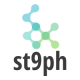 c
Saisie des données 
et calculs statistiques de base
Etape 1
c
1C1
Contenu des cellules
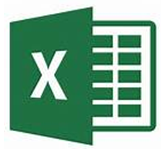 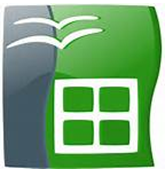 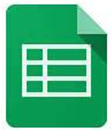 A
Rien (vide ou donnant un résultat vide)
1
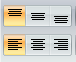 Une valeur
Prénom :
2
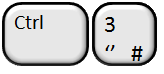 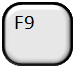 125
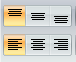 3
Une formule
=SOMME(C1:C9)
4
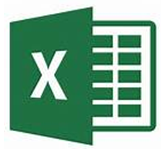 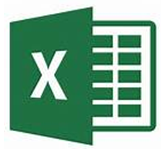 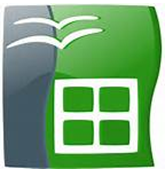 Une Liaison
5
=Feuil2!B4
Un lien Hypertexte
6
Cliquer ici
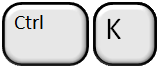 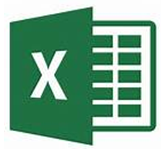 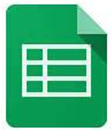 =[Classeur3]Feuil2!$B$4
[Speaker Notes: Afficher les formules dans Gsheets : Affichage – toutes les formules (Ctrl + 7alpha) 
Lien hypertexte dans Calc : Insertion – Hyperlien  (Alt; I; H)]
1C2
Mode brouillon
A
Sélection de
 la plage Résultats
=MOYENNE(B2:D2)
B
Activation du
 mode Saisie
F2
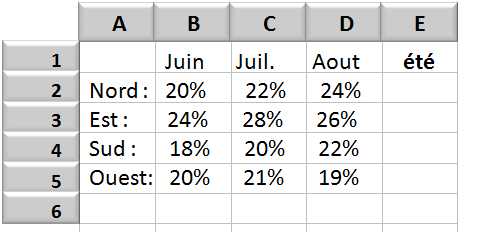 E
22%
26%
20%
20%
C
2
Saisie, correction
 mode Brouillon
3
4
D
Validation
 sur toute la plage
5
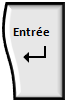 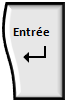 Ctrl
Alt
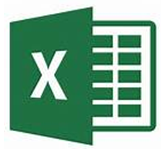 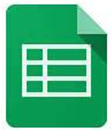 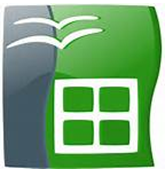 1C3
Principes de base sur les fonctions
=Fonction(argument1;Argument2…;[Argument_Facultatif])
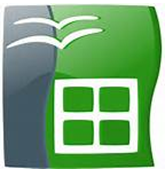 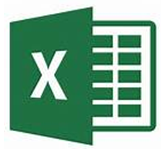 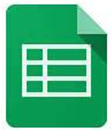 Tolérance pour les opérations simples avec peu d’opérateurs 
( ici, a et b étant des valeurs de cellules) :
= a + b
= a - b
= a * b
= a / b
Attention aux priorités mathématiques:
4 + 3 X 5 = 19
(4 + 3) X 5 = 35
Exceptions (fonctions sans arguments) :
=Aujourdhui()
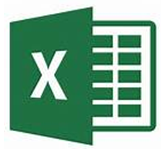 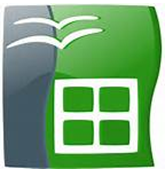 =Alea()
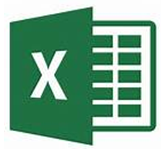 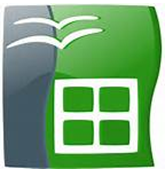 =PI()
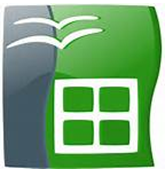 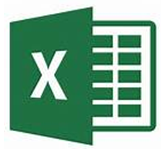 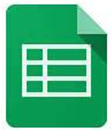 =Today()
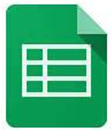 =Rand()
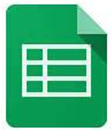 [Speaker Notes: Maintenant / NOW : comme AUJOURDHUI() avec l’heure en +
Aléatoire, voir aussi : ALEA.ENTRE.BORNES / RANDBETWEEN]
1C3
Repères et aide lors de la saisie
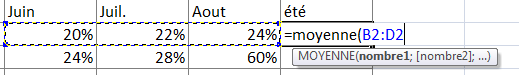 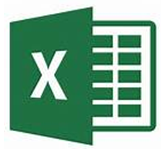 La/ les plage(s) montrées est/sont encadrée(s) de la couleur où elle(s) figure(nt) dans la formule
InfoBulle :
Elle indique quelle est l’état en cours (gras) et les étapes attendues.
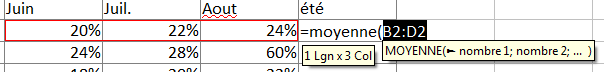 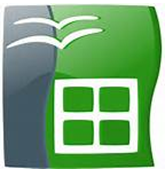 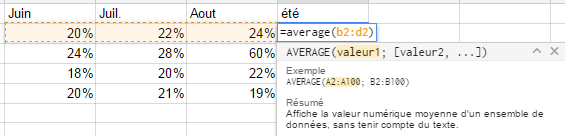 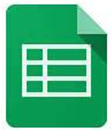 [Speaker Notes: Maintenant / NOW : comme AUJOURDHUI() avec l’heure en +
Aléatoire, voir aussi : ALEA.ENTRE.BORNES / RANDBETWEEN]
1C4
L’addition
=SOMME(Valeur1;Valeur2…;Valeur n)
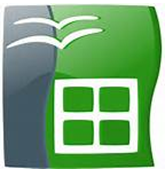 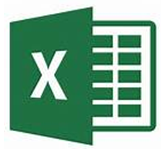 Limites :
Celles de la machine
N’additionne que des valeurs numériques
=SUM(Valeur1;Valeur2…;Valeur n)
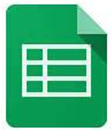 Pour additionner les valeurs A1, A2, A3, A4, A6 et A7 de la feuille active :
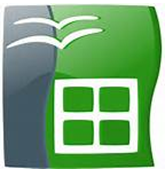 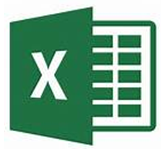 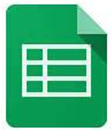 = A1 + A2 + A3 + A4 + A6 + A7
= (A1:A4)+(A6:A7)
= (A1:A7)- A5
= SOMME(A1:A4)+SOMME(A6:A7)
= SUM(A1:A4)+SUM(A6:A7)
= SOMME(A1:A4;A6:A7)
= SUM(A1:A4;A6:A7)
1C5
La moyenne
=MOYENNE(Valeur1;Valeur2…;Valeur n)
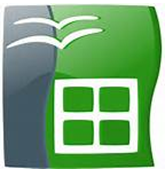 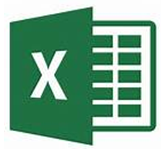 Limites :
Il faut au moins une valeur numérique.
Code erreur #DIV/0
=AVERAGE(Valeur1;Valeur2…;Valeur n)
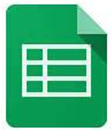 Pour faire la moyenne de la plage de A1 jusqu’à A6 :
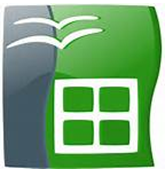 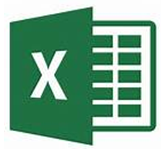 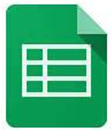 = SOMME(A1:A6)/6
= SUM(A1:A6)/6
= AVERAGE(A1:A6)
= MOYENNE(A1:A6)
1C6
Dénombrements
A
B
C
D
E
19   Hello         20%   29/12
Feuil2            7   09:00     As         Deux
1
Compter les valeurs numériques :
2
=NB(Valeur1;Valeur2…;Valeur n)
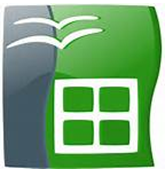 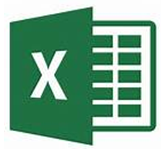 Exemple :
=NB(A1:E2)
=COUNT(A1:E2)
	Résultat :
=COUNT(Valeur1;Valeur2…;Valeur n)
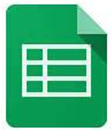 5
Compter les valeurs (non vides) :
Exemple :
=NBVAL(A1:E2)
=COUNTA(A1:E2)
	Résultat :
=NBVAL(Valeur1;Valeur2…;Valeur n)
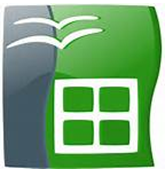 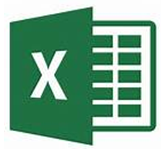 =COUNTA(Valeur1;Valeur2…;Valeur n)
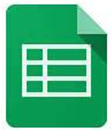 9
[Speaker Notes: A noter les countunique, countblank]
1C6
Dénombrements
A
B
C
D
E
19   Hello         20%   29/12
Feuil2            7   09:00     As         Deux
1
2
Compter les valeurs selon un critère :
Exemple :
=NB.SI(A1:E2;’’<=19’’)
=COUNTA(A1:E2 ;’’<=19’’)
	Résultat :
=NB.SI(Plage;Critère)
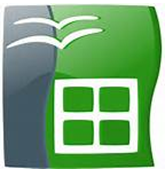 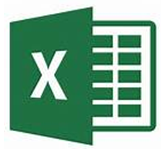 =COUNTIF(Plage;Critère)
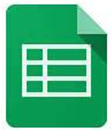 2
Compter les cellules vides :
Exemple :
=NB.VIDE(A1:E2)
=COUNTBLANK(A1:E2)
	Résultat :
=NB.VIDE(Plage)
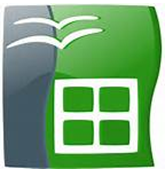 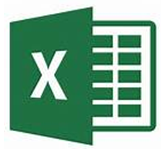 =COUNTBLANK(Plage)
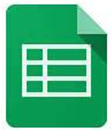 1
[Speaker Notes: Valeur réelle de 29/12 (1967) : 42002
Valeur réelle de 9 heures : 0.375]
1C7
Extrémités, écart moyen
A
B
C
D
E
19   Hello         20%   29/12
Feuil2            7   09:00     As         Deux
1
2
valeur la plus haute:
Exemple :
=MAX(A1:E2)
	Résultat :
=MAX(Plage)
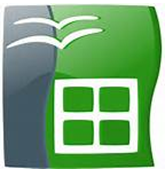 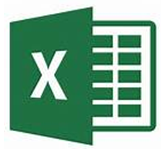 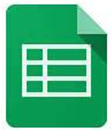 42002
(Numéro de série de 29/12)
valeur la plus Basse:
Exemple :
=MIN(A1:E2)
	Résultat :
=MIN(Plage)
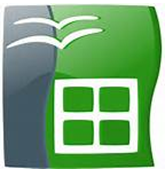 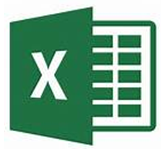 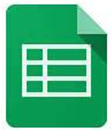 0,2
(Valeur décimale de 20%)
Ecart moyen :
Exemple :
=ECART.MOYEN(A1;C1;B2)
= AVEDEV(A1;C1;B2)
	Résultat :
=ECART.MOYEN(Plage)
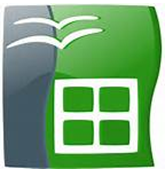 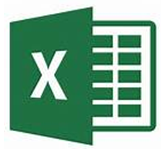 =AVEDEV(plage)
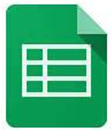 6,8444
[Speaker Notes: A noter les countunique, countblank
Valeur réelle de 29/12 (1967) : 42002
Valeur réelle de 9 heures : 0.375]